Material de Apoio Parte I
Apresentação Etapa 1A organização da linha de cuidado em Saúde Mental na APS
Atributos da APS
A Estratégia Saúde da Família é “uma estratégia de reorganização do modelo assistencial”
A qualidade e resultados da APS estão ligados à operacionalização dos atributos em sua totalidade e assim ela cumpre suas três funções essenciais
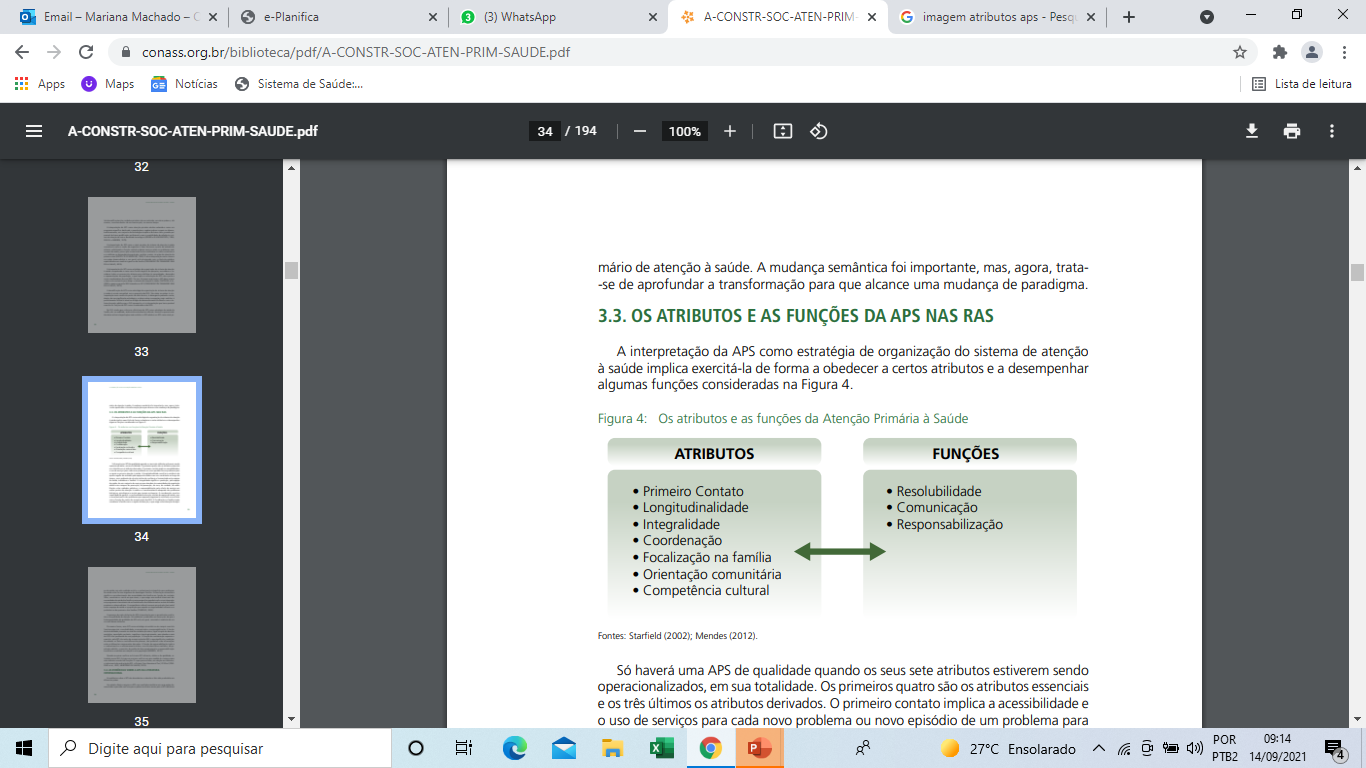 Atenção Primária à Saúde na Rede de Atenção Psicossocial
O centro de comunicação de uma rede é a APS, devendo se constituir como coordenadora do cuidado, pois é o primeiro contato com a clientela do SUS
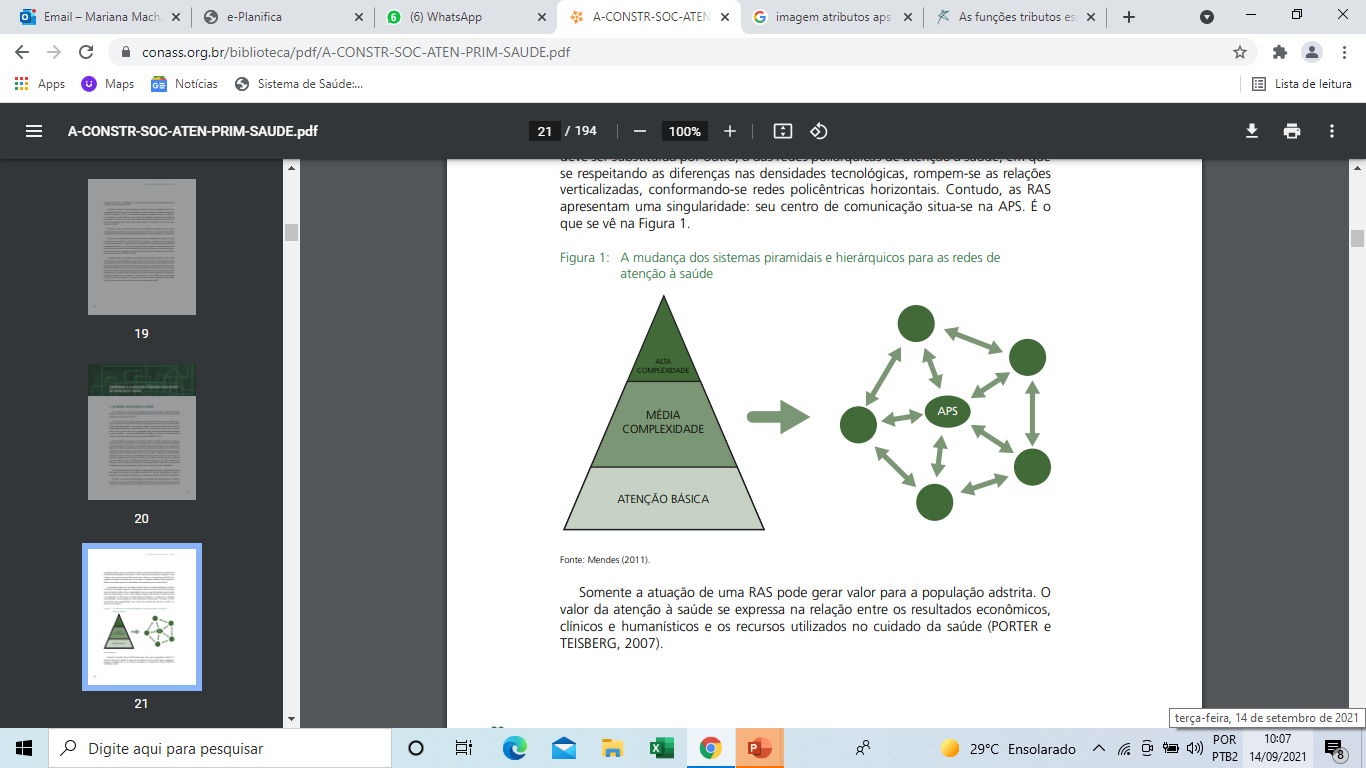 Objetivos da Etapa 1
Objetivo geral da Etapa
Iniciar a discussão sobre a organização da linha de cuidado em saúde mental na APS
Objetivos do Workshop 1
Discutir a importância da implementação da linha de cuidado em Saúde Mental na APS para a organização da Rede de Atenção Psicossocial (RAPS).

Relacionar os atributos da APS com o cuidado em Saúde Mental.

Discutir o cuidado a Saúde Mental a partir do Modelo de Atenção às Condições Crônicas.

Compreender o Papel da APS na linha de cuidado em Saúde Mental.
Objetivos da Oficina Tutorial 1
Conhecer a equipe da unidade. 
Conhecer o colegiado gestor local.
Conhecer o Saúde Mental na APS. 
Compreender os macroprocessos relacionados à APS.
Realizar o diagnóstico situacional inicial da unidade.
Compreender a transversalidade da segurança do paciente relacionado aos macroprocessos da APS.
Objetivos da atividade de dispersão
Construir apresentação do diagnóstico da PAS da unidade

Realizar diagnóstico situacional relacionados aos cuidados de saúde mental

Relacionar os cuidados em saúde mental aos macroprocessos e microprocessos organizados da unidade
Objetivo do monitoramento
Acompanhar se estamos conseguindo atingir os objetivos esperados tanto das atividades como o objetivo geral da etapa.
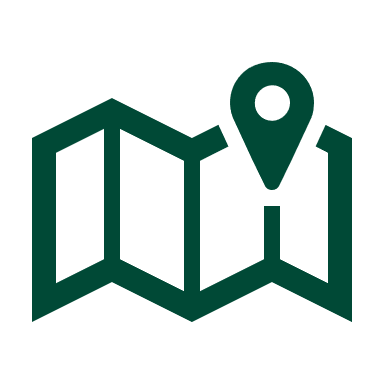 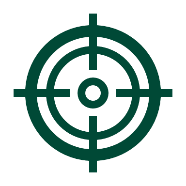 PARA ONDE VAMOS?
ONDE ESTAMOS?
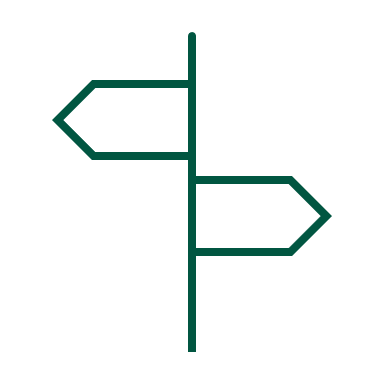 ETAPA 1:
A organização da linha de cuidado em Saúde Mental na APS
A CONSTRUÇÃO SOCIAL DA APS E O CUIDADO EM SAÚDE MENTAL
DIAGNÓSTICO LOCAL
Cronograma e Operacionalização da Etapa
Insira aqui o cronograma para operacionalização da etapa
Material de Apoio Parte II
Estruturação do Núcleo de Segurança do Paciente
Conceito
O que é o  Núcleo de Segurança do Paciente (NSP)?  
Instância que deve ser criada para promover e apoiar a implementação de ações voltadas à segurança do paciente
Objetivo
Estruturar o NSP Estadual com objetivo de promover ações para a promoção da segurança do paciente e a melhoria da qualidade em todos os níveis de atenção, adotando os seguintes princípios e diretrizes:

A melhoria contínua dos processos de cuidado e do uso de tecnologias da saúde

A disseminação sistemática da cultura de segurança

A articulação e a integração dos processos de gestão de risco

A garantia das boas práticas de funcionamento do serviço de saúde
Papel da Gestão Estadual
Elaborar o Plano Estadual de Segurança do Paciente com definição de ações para a implementação e sustentação da cultura de segurança, boas práticas de funcionamento e das práticas de segurança do paciente nos serviços de saúde
Coordenar e monitorar a execução das ações do Plano Estadual de Segurança do Paciente e realizar as revisões e as atualizações periódicas
Disponibilizar recursos humanos, financeiros, equipamentos, insumos e materiais
Apoiar, colaborar ou coordenar os processos de capacitação e atualização dos profissionais dos serviços de saúde em segurança do paciente
Monitorar os indicadores do Plano de Segurança do Paciente Estadual para identificar riscos e oportunidades de melhoria
Papel da Gestão Estadual
Apoiar os serviços de saúde vinculados a gestão estadual na investigação dos never events e óbitos decorrentes de eventos adversos e monitorar a elaboração do plano de ação para a prevenção de novos eventos
Elaborar e divulgar relatórios sobre as ações e indicadores
Apoiar a estruturação dos NSP Municipais
Acompanhar os NSP municipais
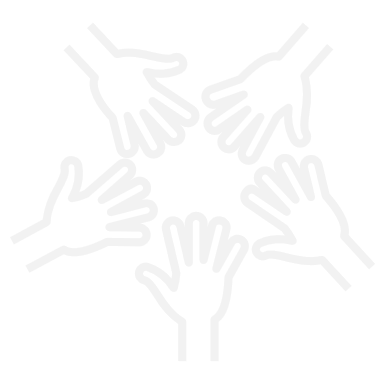 A estruturação do Núcleo de Segurança do Paciente no âmbito estadual beneficia a todos os usuários e profissionais dos serviços de saúde, conformando-se como um elemento transversal para a rede e essencial no cuidado em Saúde Mental